Visiting China
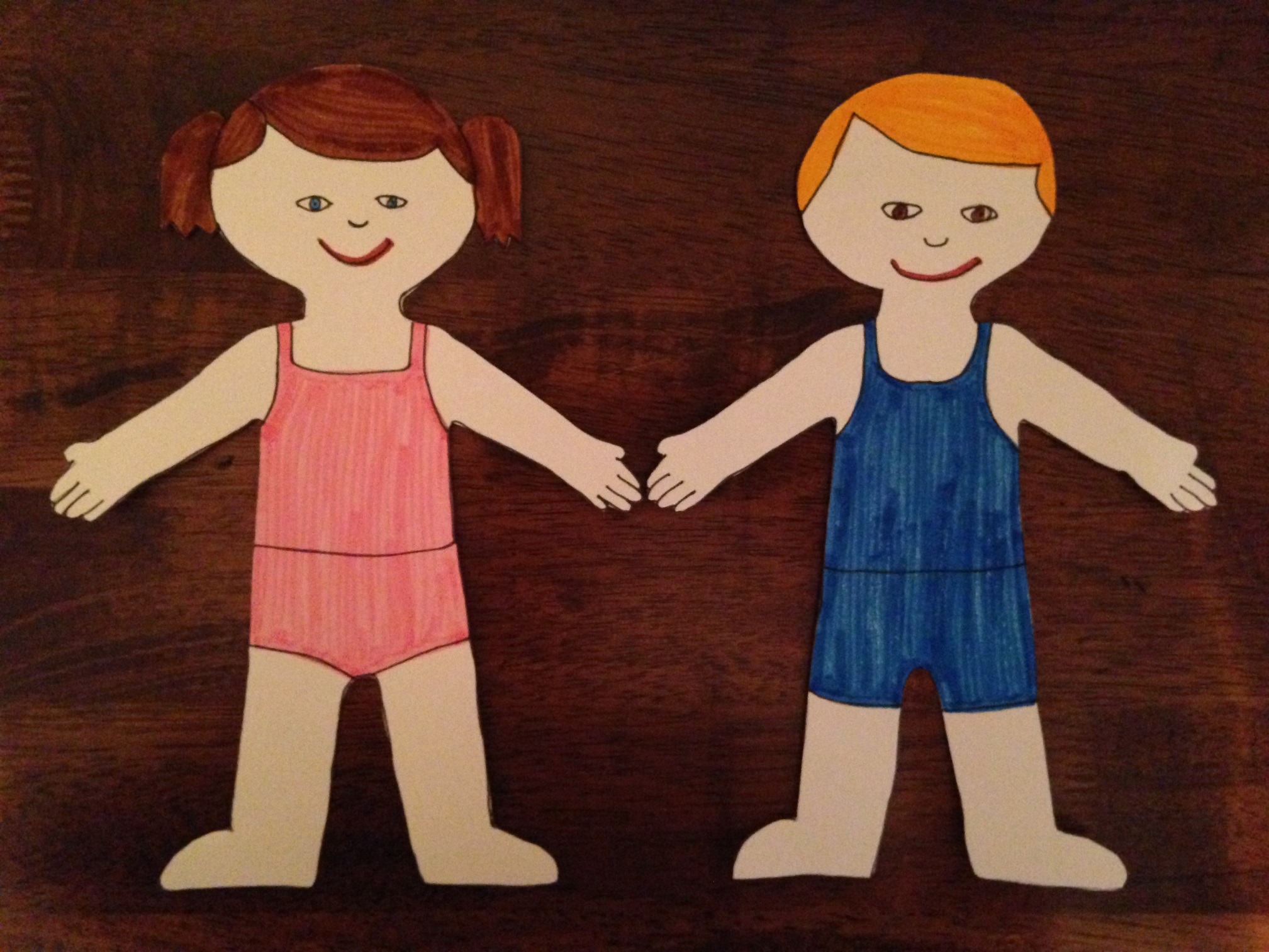 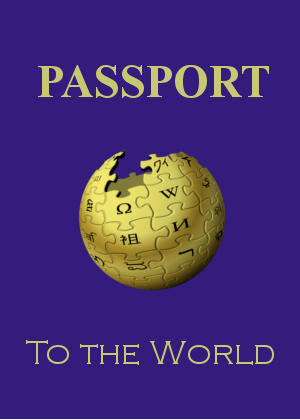 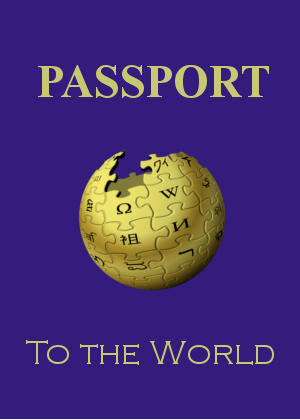 Where in the world is China?
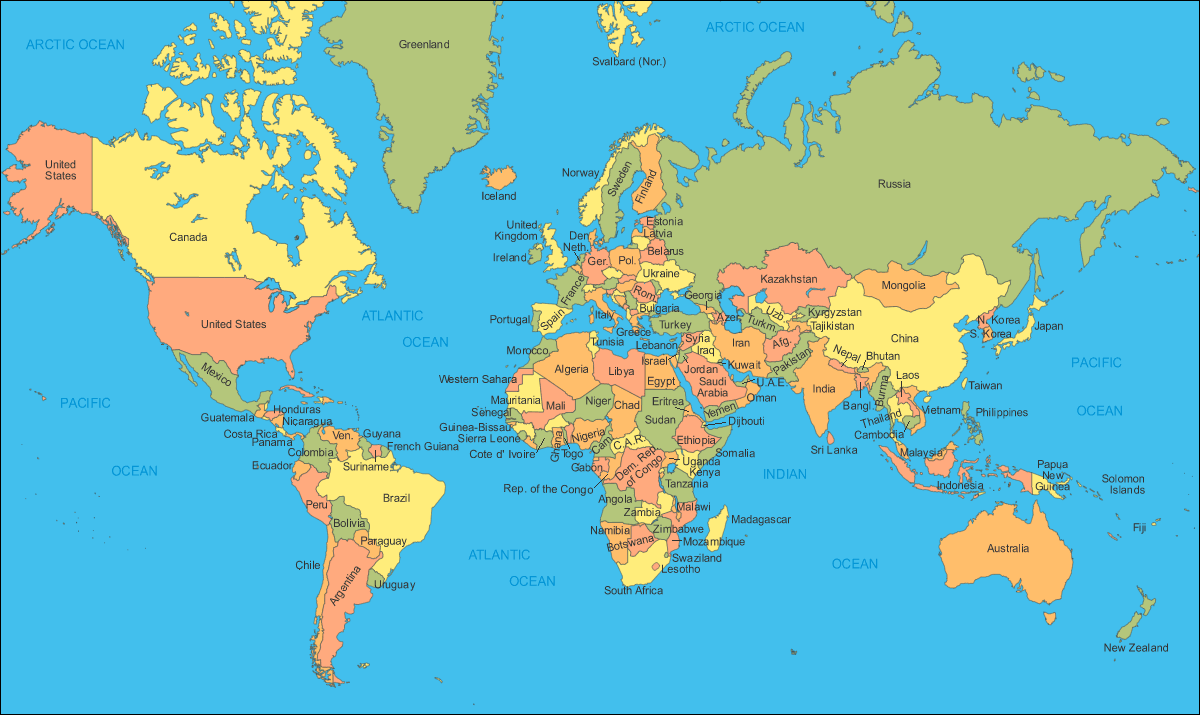 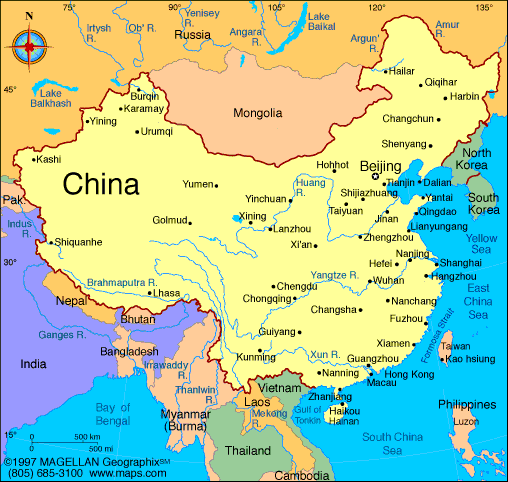 What languages are spoken in China?
Mandarin
 Yue
Wu
 Minbei
 Minnan
 Xiang
 Gan
 Hakka
The capital of China is Beijing
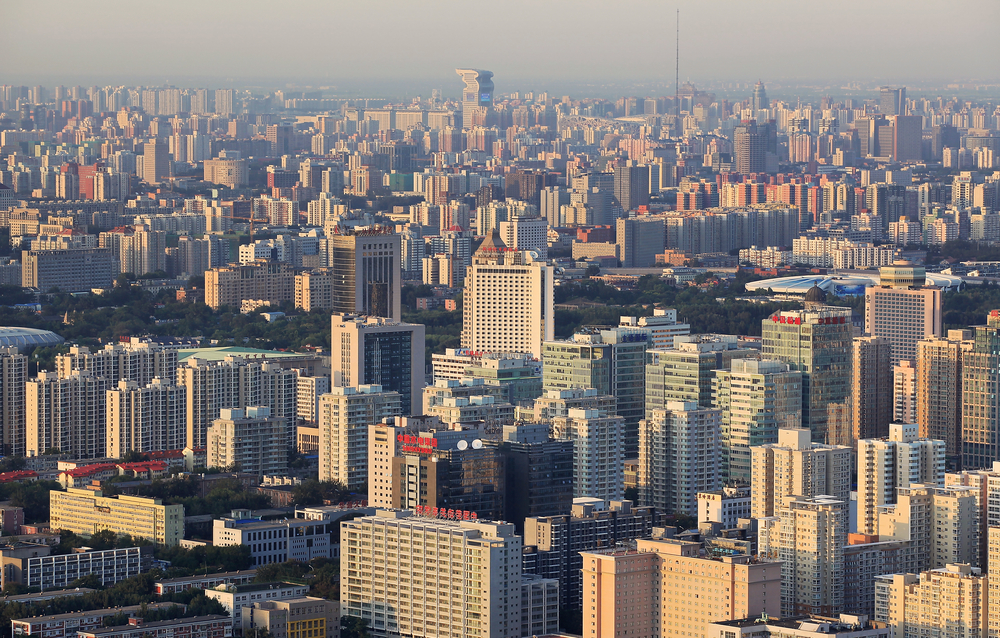 Beijing is a busy city
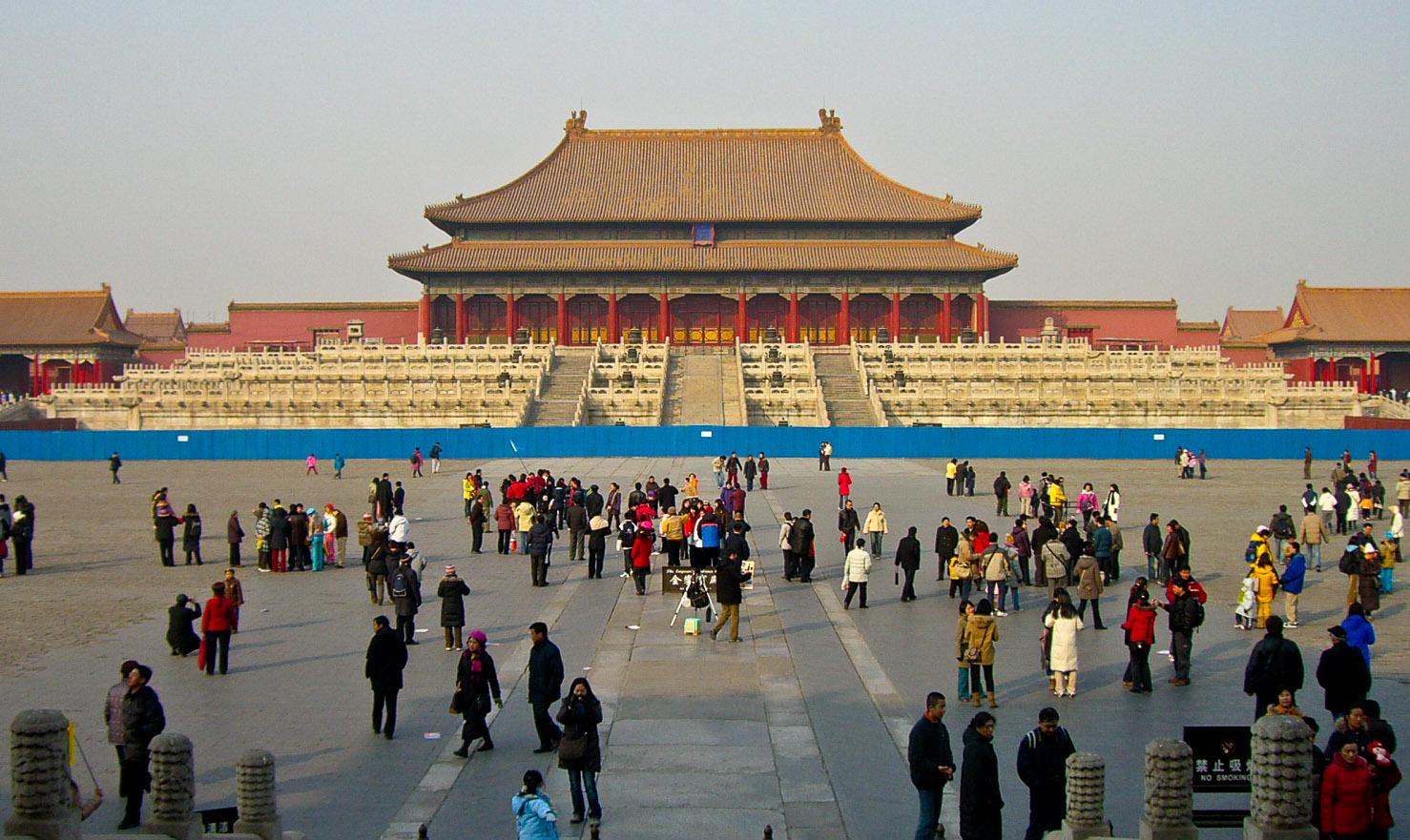 Shanghai
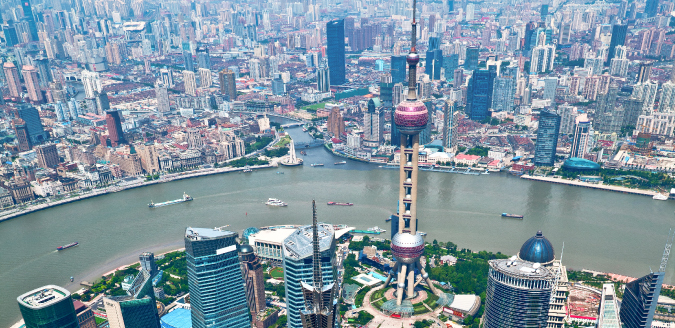 47% of the population live in urban areas.
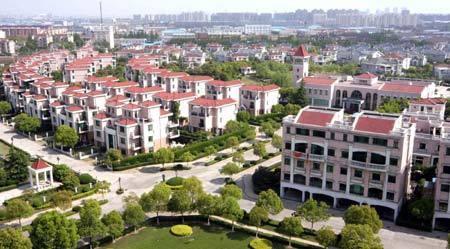 Typhoons
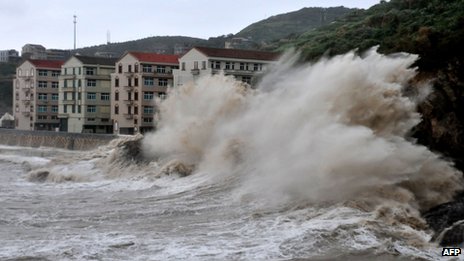 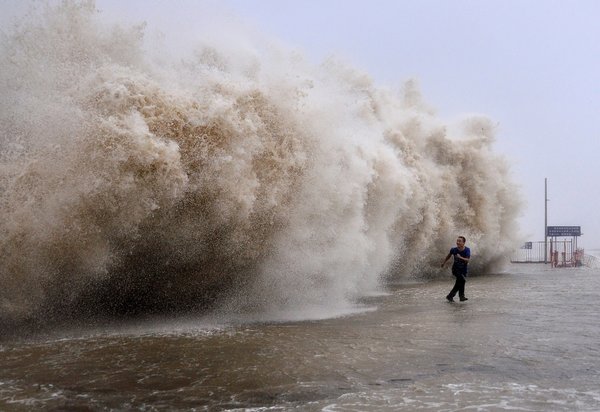 Floods in China
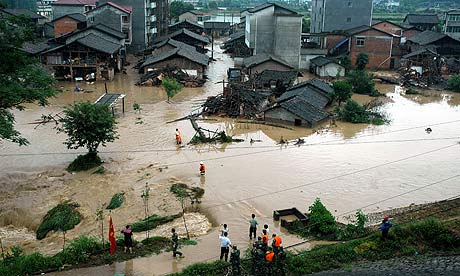 Chinese Tsunami
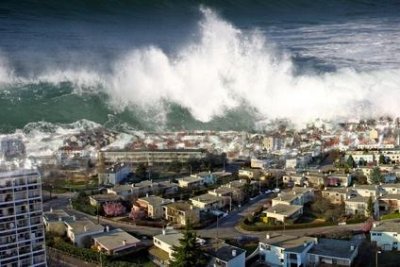 Chinese Earthquake
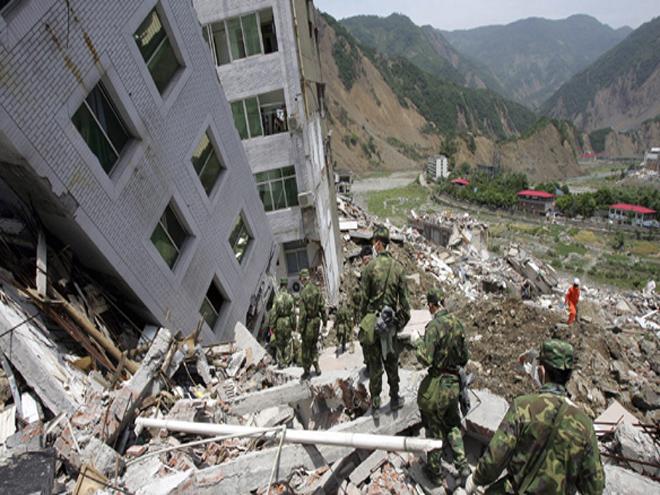 Drought
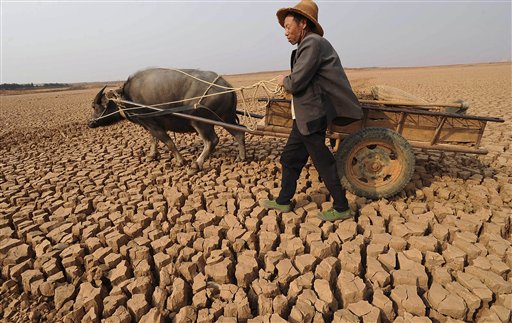 Yangtze River
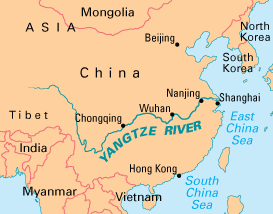 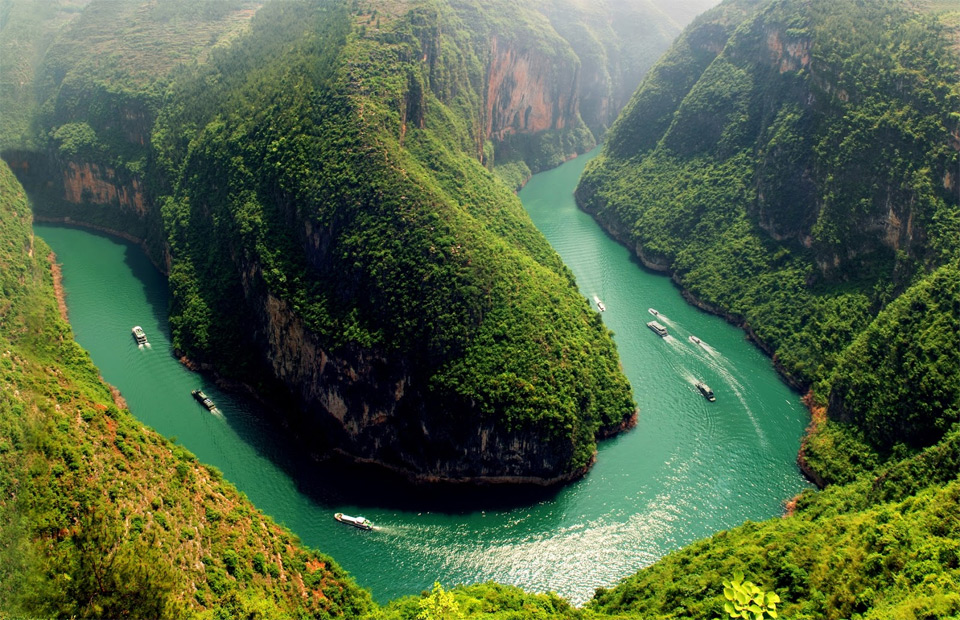 Yellow River
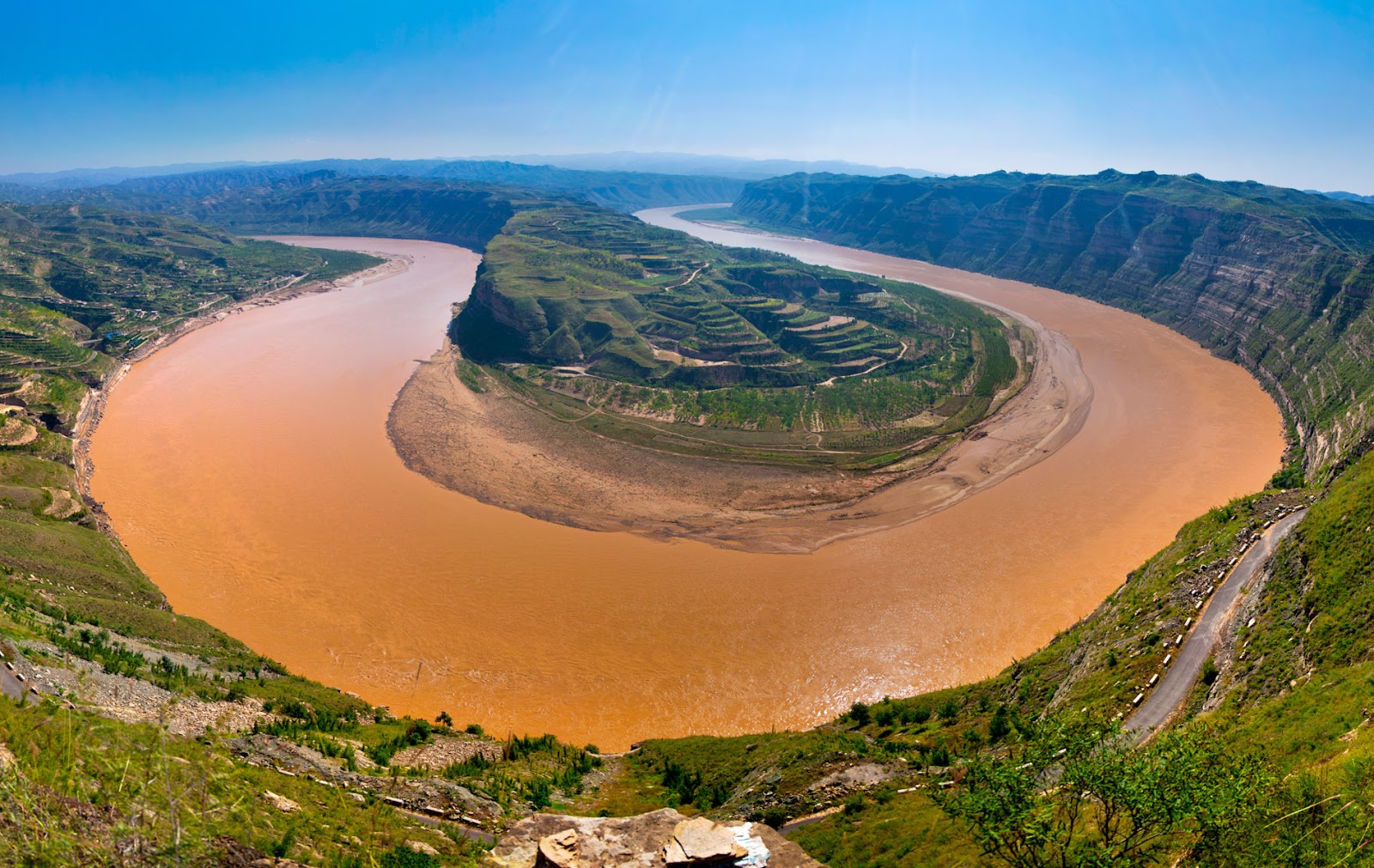 Great wall of China
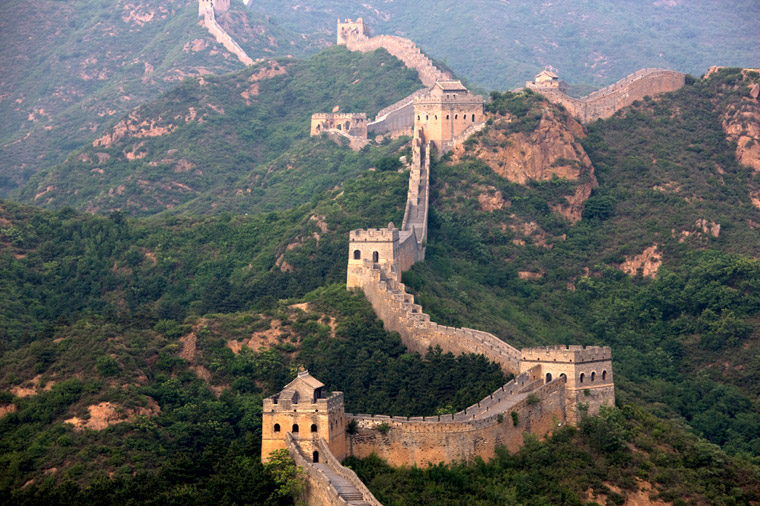 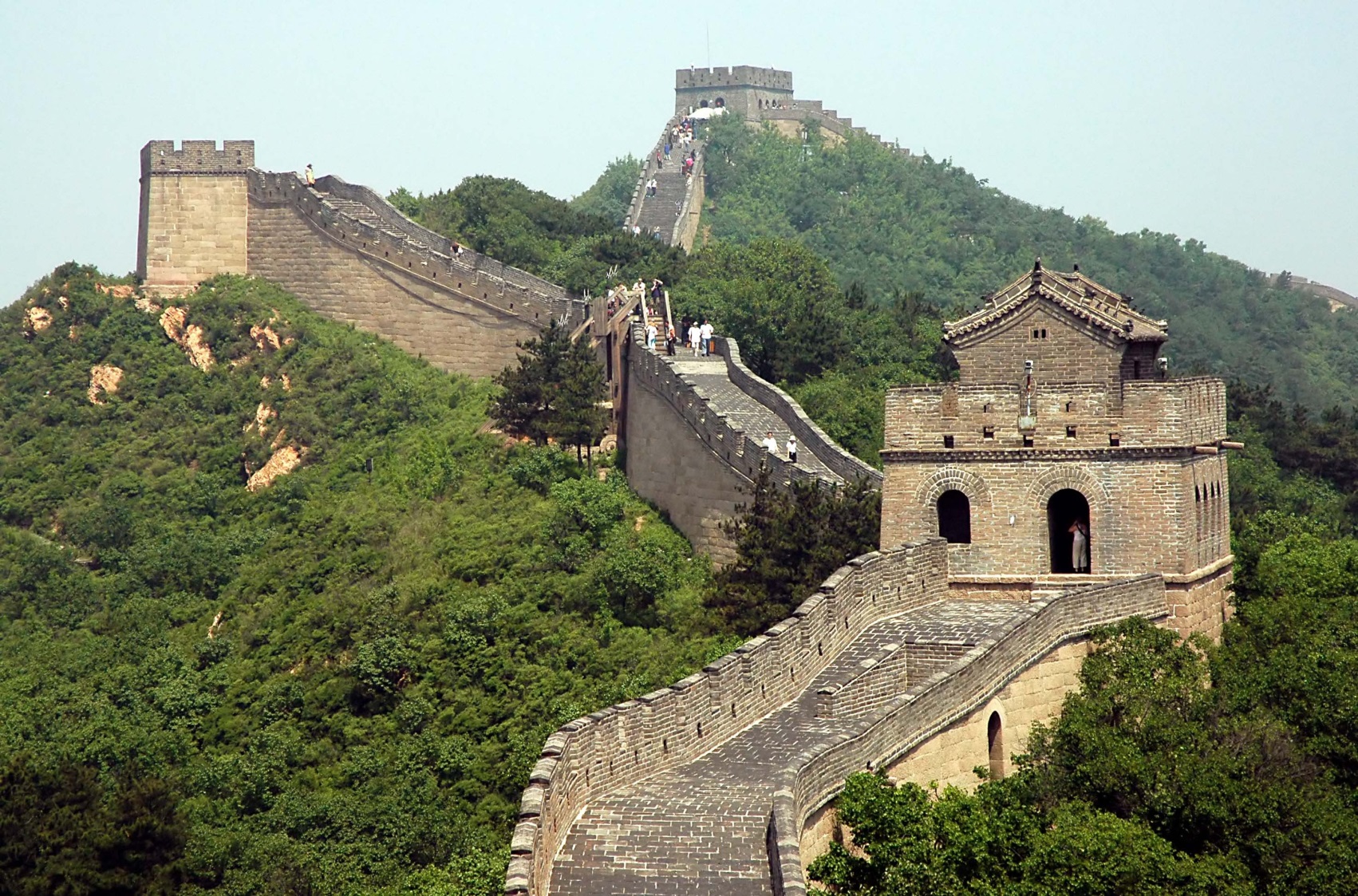 Mount Everest
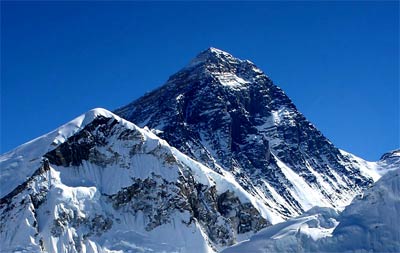 Sally and Sam arrive in Beijing
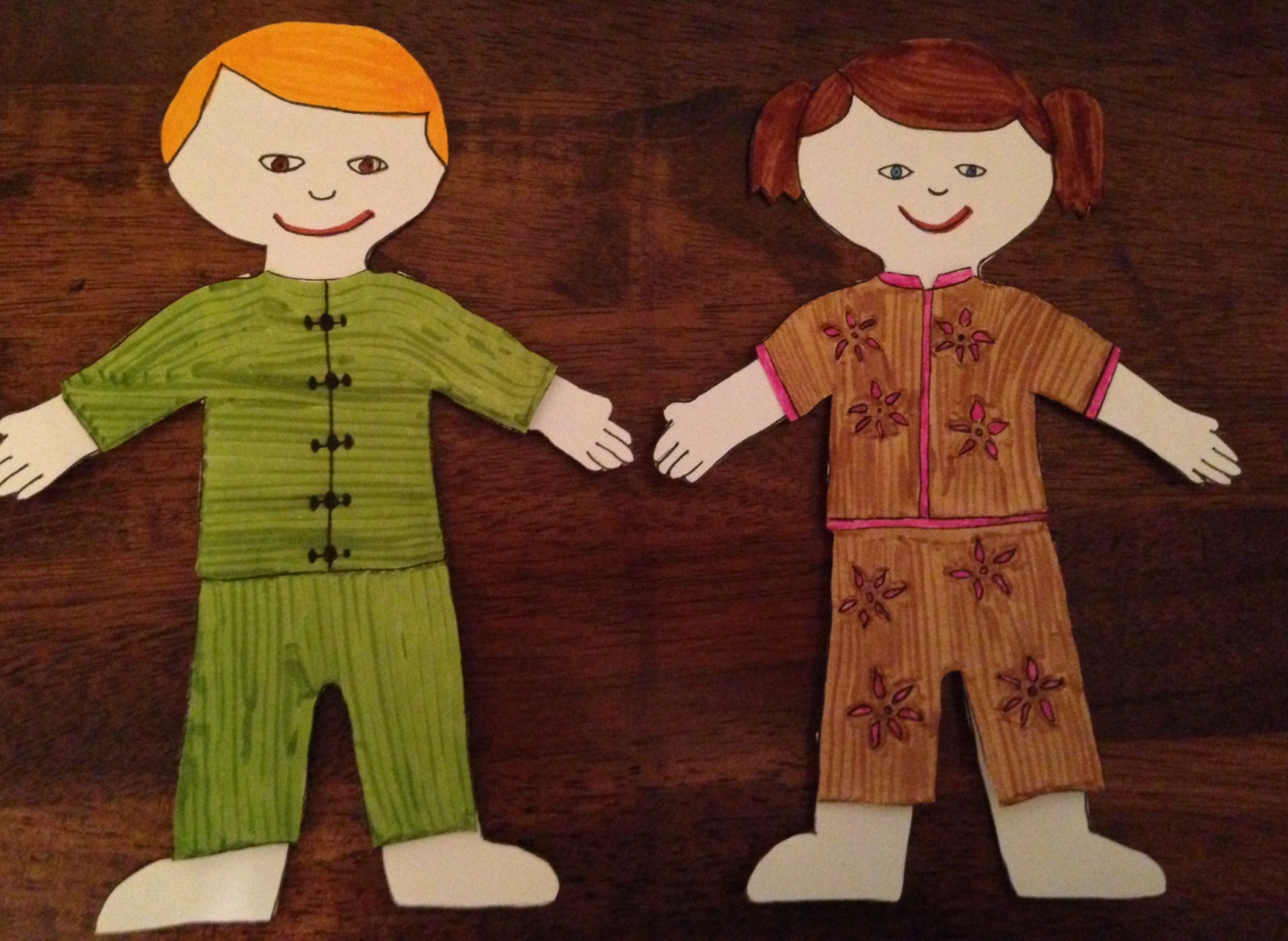 A Chinese Girl
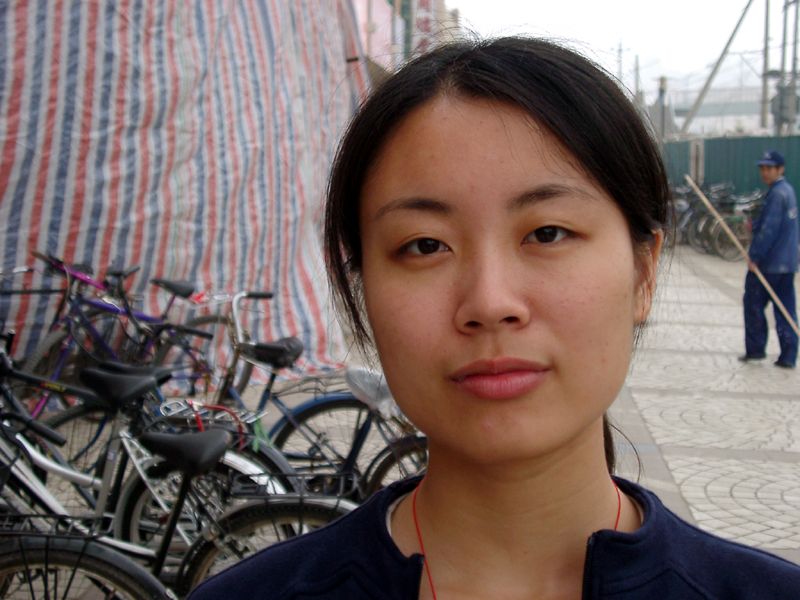 They eat their first Chinese meal
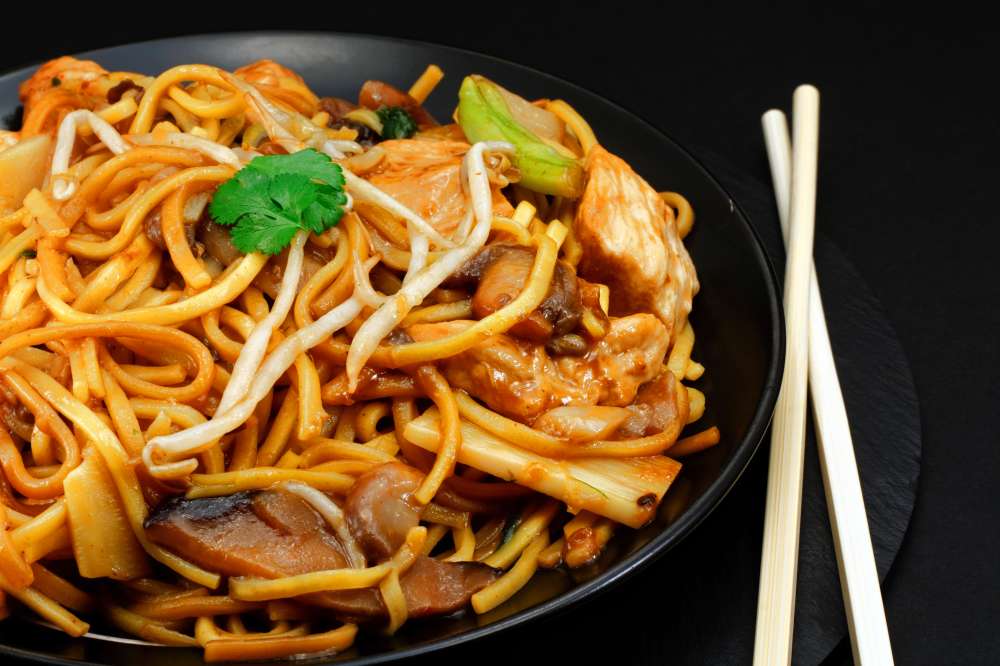 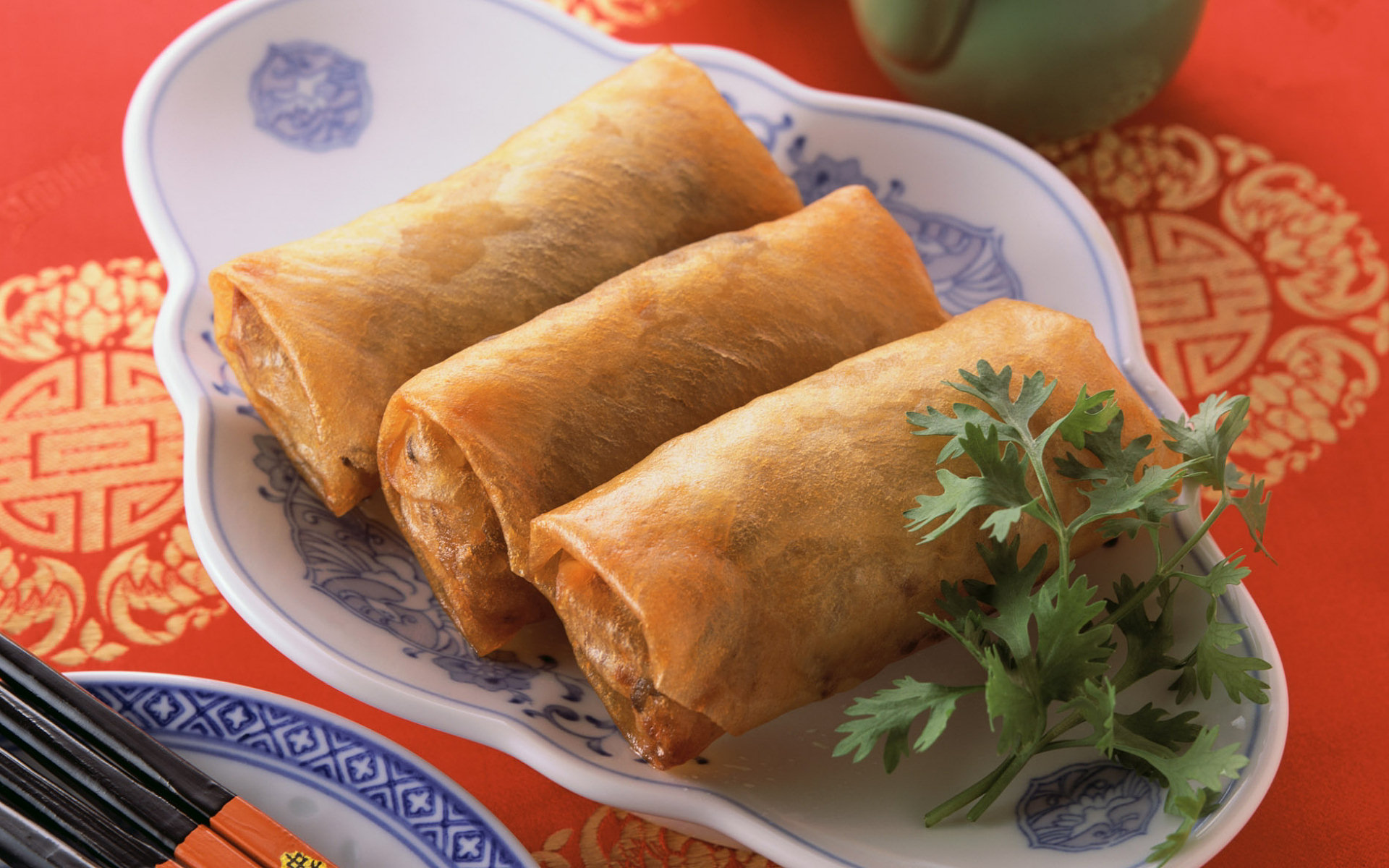 They pay with Yuan
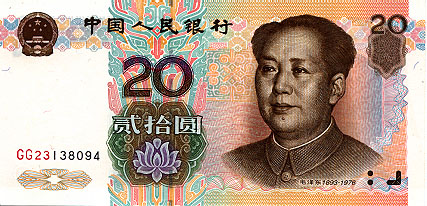 Chinese Restaurant
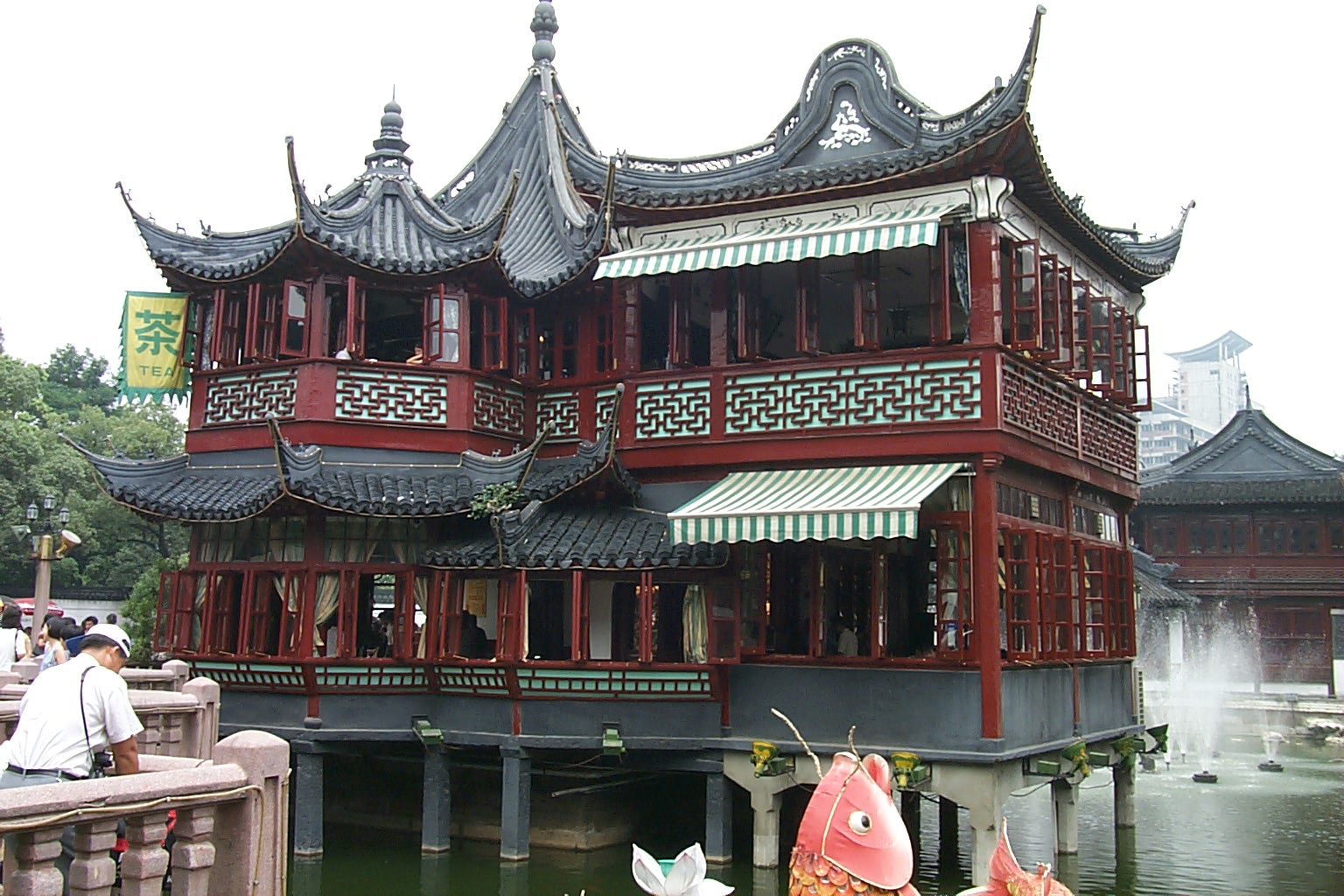 Chinese New Year
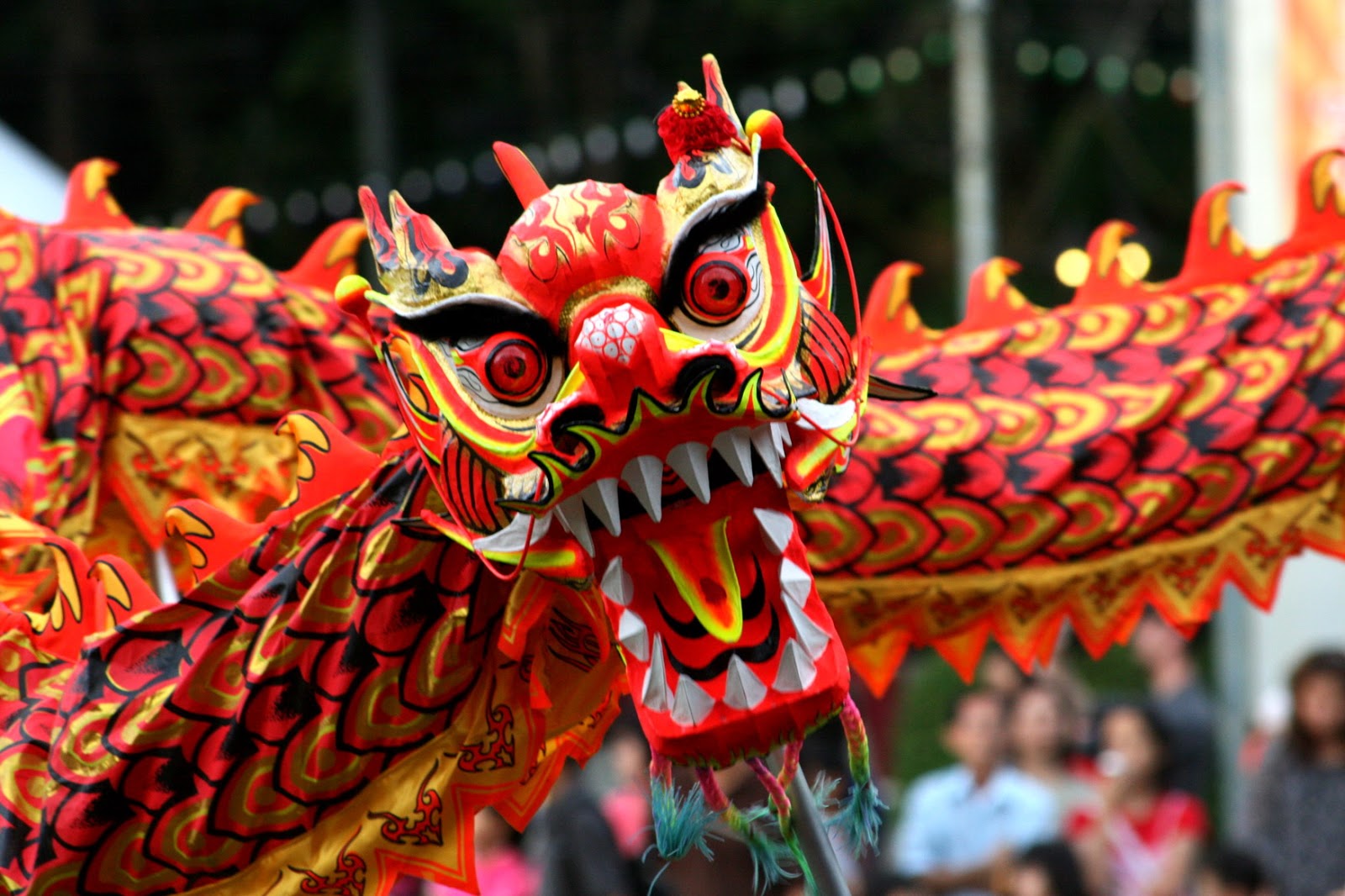 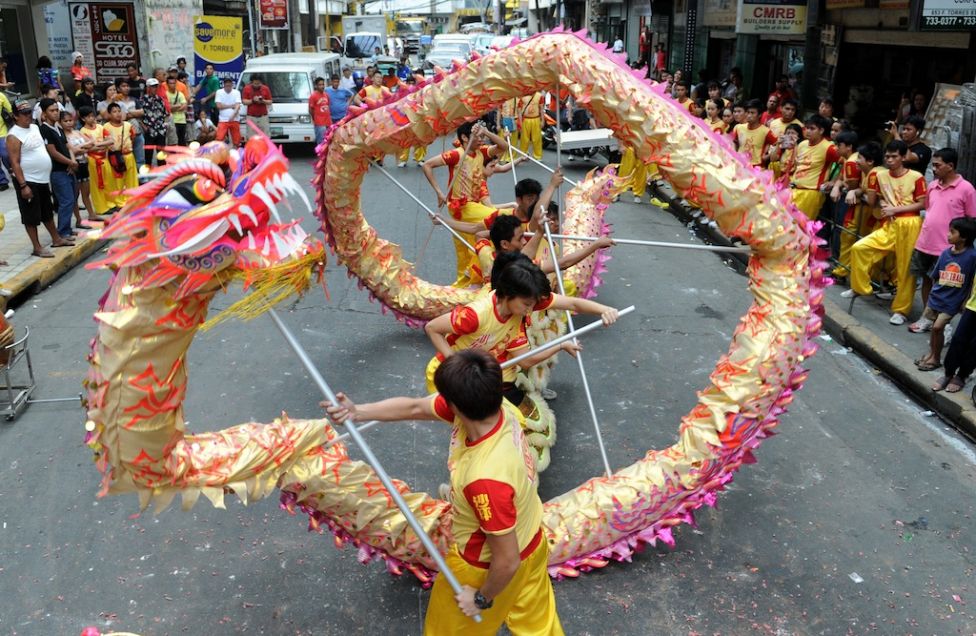 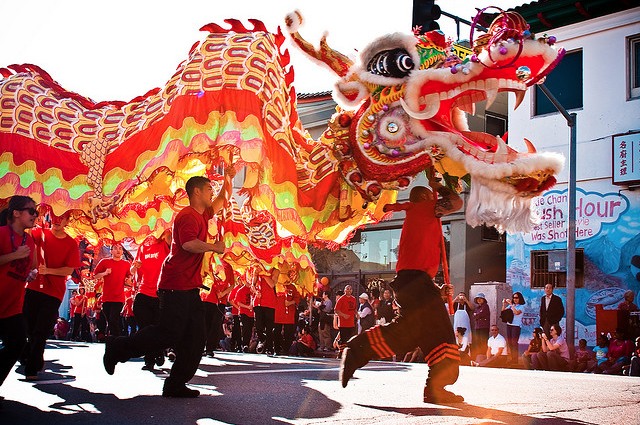 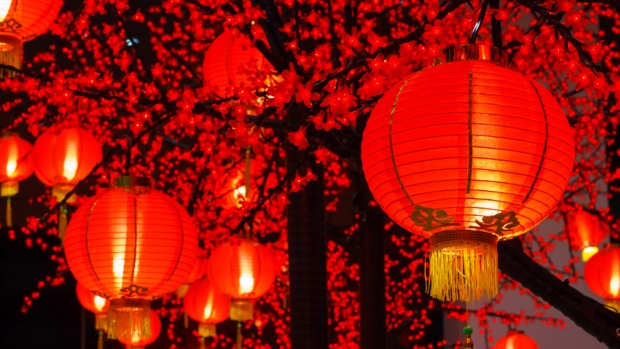 Make a Lantern
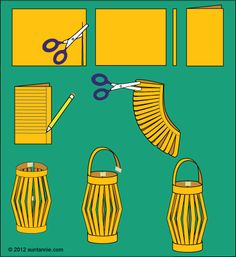 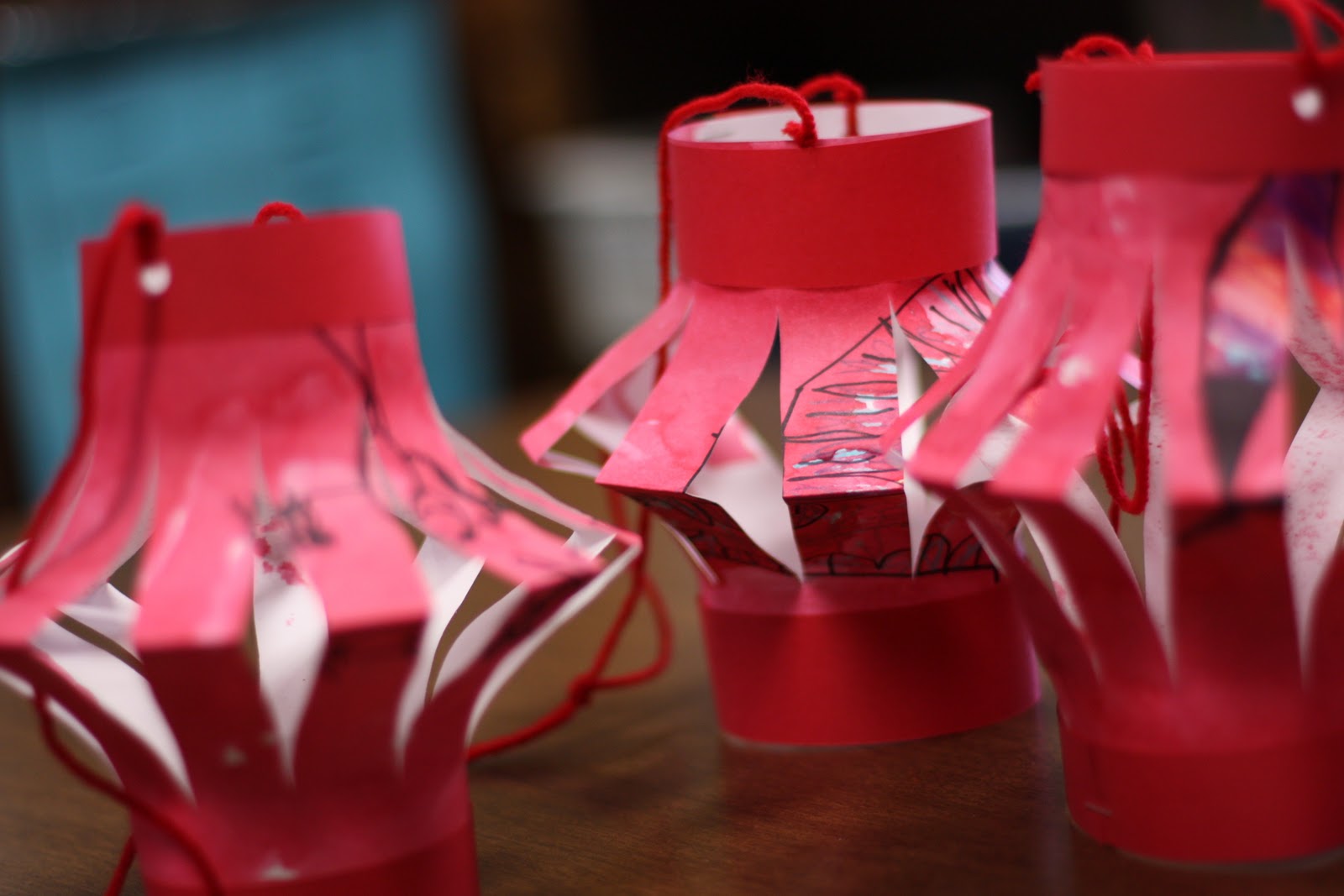 Chinese Industry
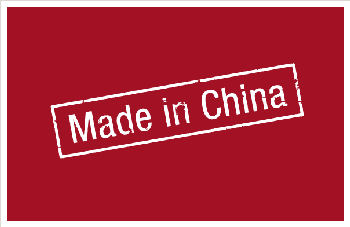